Лого компании
Презентация для компании
в соответствии с тех.заданием
Лого компании
Место
бренд
Lorem ipsum dolor sit amet, nibh est. A magna maecenas, quam magna nec quis, lorem nunc. Suspendisse viverra sodales mauris, cras pharetra proin egestas arcu erat dolor, at amet.
место
Бренд
Lorem ipsum dolor sit amet, nibh est. A magna maecenas, quam magna nec quis, lorem nunc. Suspendisse viverra sodales mauris, cras pharetra proin egestas arcu erat dolor, at amet.
цена
промо
Промо
Цена
Lorem ipsum dolor sit amet, nibh est. A magna maecenas, quam magna nec quis, lorem nunc. Suspendisse viverra sodales mauris, cras pharetra proin egestas arcu erat dolor, at amet.
Lorem ipsum dolor sit amet, nibh est. A magna maecenas, quam magna nec quis, lorem nunc. Suspendisse viverra sodales mauris, cras pharetra proin egestas arcu erat dolor, at amet.
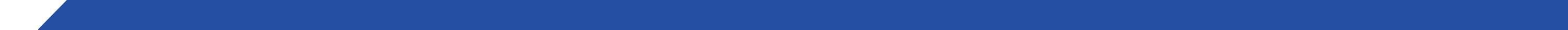 Лого компании
Продукты
Услуги
1 234
4 321
Основные показатели:
Продукт первый – 4 321
Продукт второй – 1 234
Основные показатели:
Продукт первый – 4 321
Продукт второй – 1 234
4 321
1 234
Продукт
первый
Продукт
второй
Услуга
первая
Услуга
вторая
Лого компании
111.1
222.1
333.3
111.2.
222.1
333.1
Лого компании
Лого компании
Услуги
Бренд
Бренд
Услуги
Lorem ipsum dolor sit amet, nibh est. A magna maecenas, quam magna nec quis, lorem nunc.
Lorem ipsum dolor sit amet, nibh est. A magna maecenas, quam magna nec quis, lorem nunc.
Lorem ipsum dolor sit amet, nibh est. A magna maecenas, quam magna nec quis, lorem nunc.
Lorem ipsum dolor sit amet, nibh est. A magna maecenas, quam magna nec quis, lorem nunc.
Продукты
Продукты
промо
Lorem ipsum dolor sit amet, nibh est. A magna maecenas, quam magna nec quis, lorem nunc.
Lorem ipsum dolor sit amet, nibh est. A magna maecenas, quam magna nec quis, lorem nunc.
Лого компании
Цели и планы компании
+25 %
100 
Lorem ipsum dolor sit amet, nibh est.
75 
Lorem ipsum dolor sit amet, nibh est.
Планируемый показатель
Фактический показатель
Лого компании
Продукты
1111.1
Фактический показатель
2222.1
Планируемый показатель
Планируемый показатель
Услуги
1111.2
Фактический показатель
2222.2
Лого компании
Фактические показатели
Lorem
Фактические показатели
План на год
Lorem ipsum dolor sit amet, nibh est. A magna maecenas, quam magna nec quis, lorem nunc
текст 1 111
1 234 текст
текс 2 222
с управленческими корректировками
Lorem ipsum dolor sit amet, nibh est. A magna maecenas, quam magna nec quis, lorem nunc
текст 3 333
1 234 текст
текст 4 444
* примечание